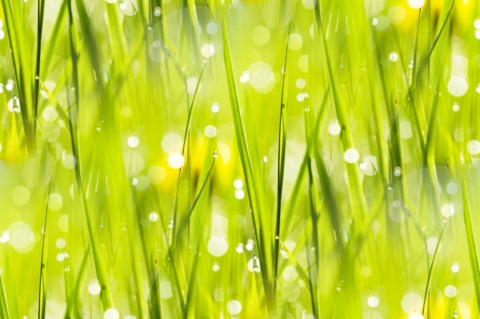 «В воде родится, а воды боится.Стрекоза коромысло».
Работу выполнила 
ученица 3 класса
СП МБОУ СОШ №4 г. Вельска
Макарьина Валентина
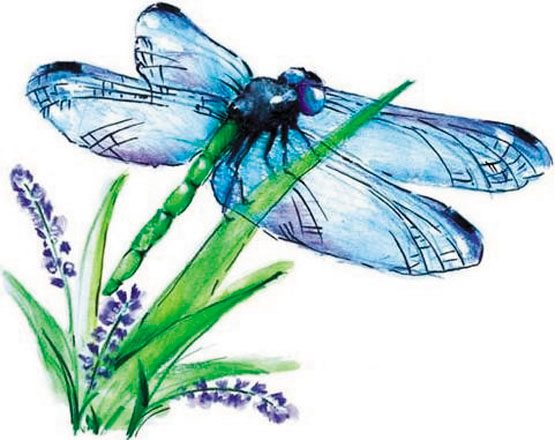 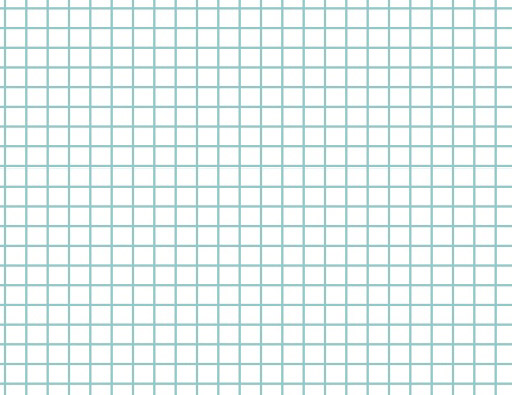 Стрекозы – отряд хищных, хорошо летающих насекомых.
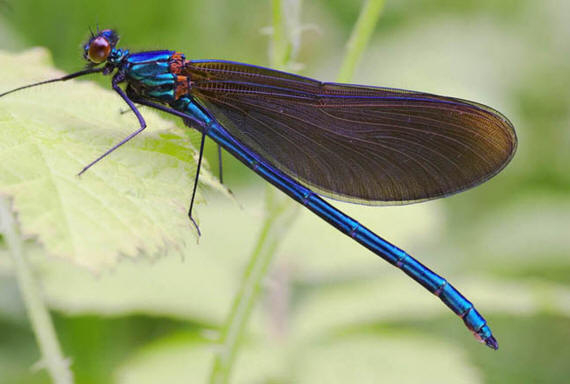 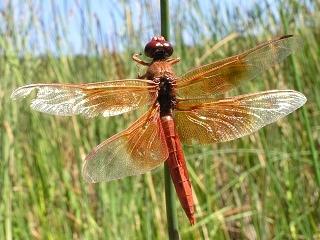 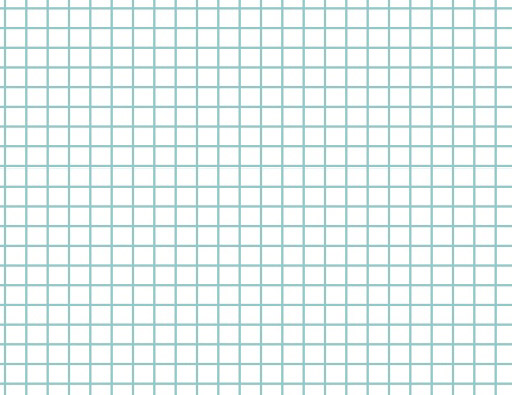 МЕГАНЕВРА
Возраст более 350 миллионов лет.
Размах крыльев более 70 см.
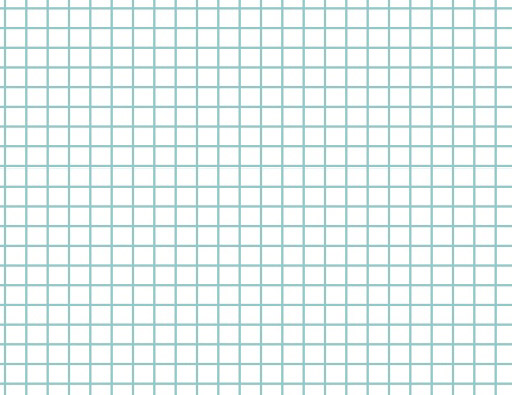 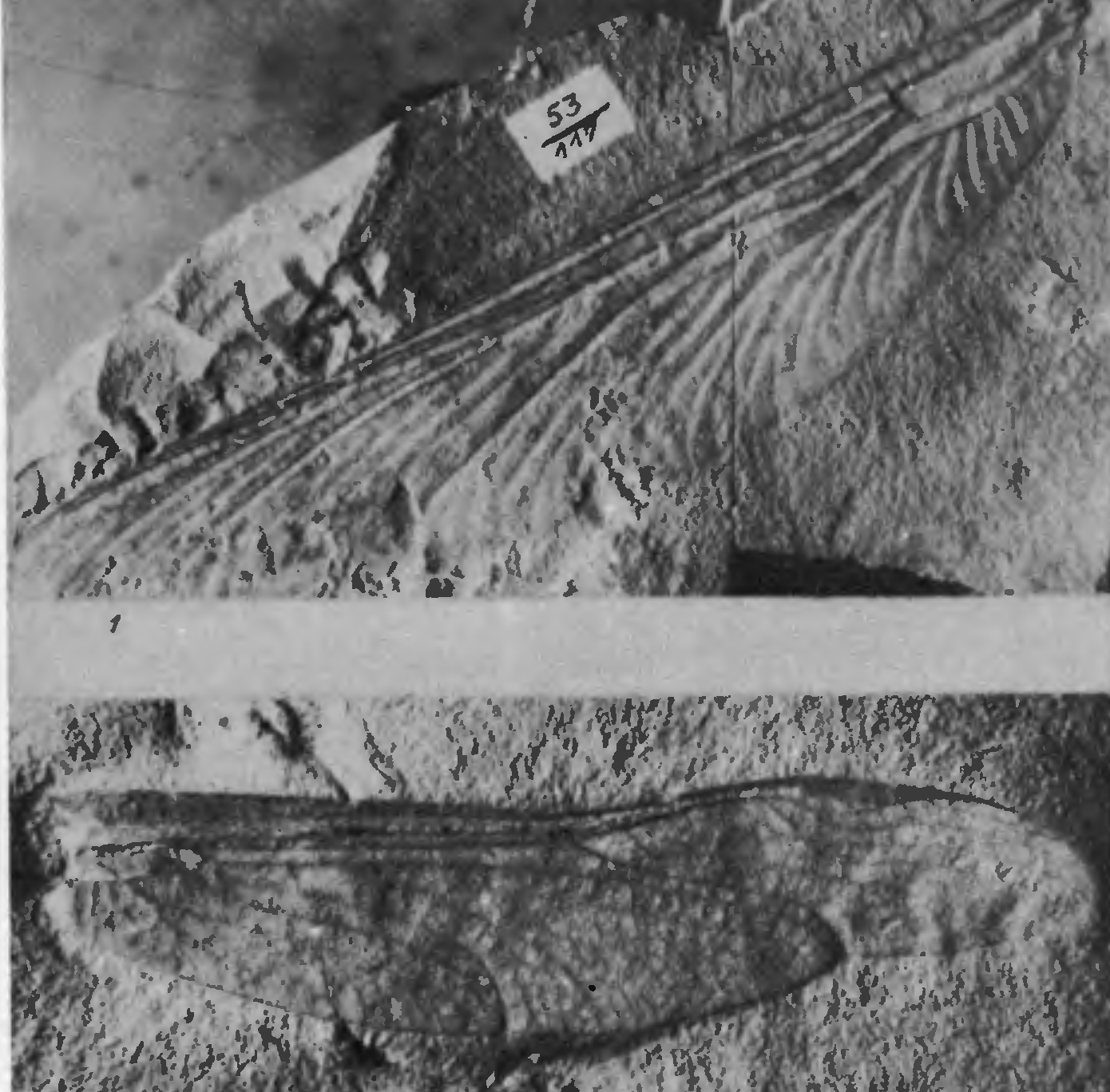 Возраст отпечатка более 
300 миллионов лет.
Архангельская область. Крыло стрекозы.
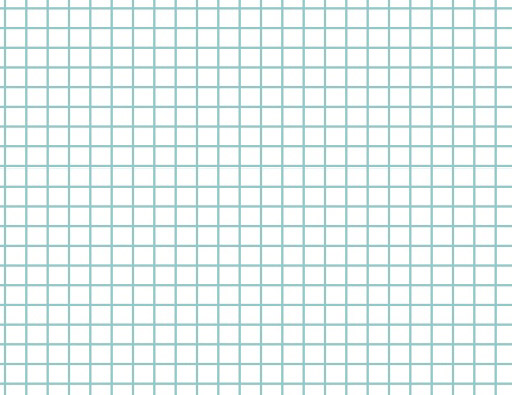 Цвет – коричневато- красный.
Крылья золотисто-коричневые с рыжими прожилками.
Длина тела 7 – 8 см.
Размах крыльев до 10 см.
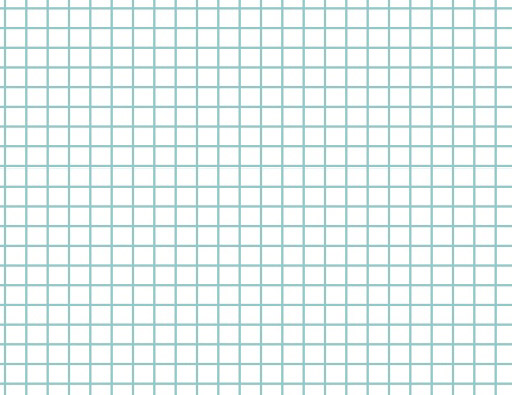 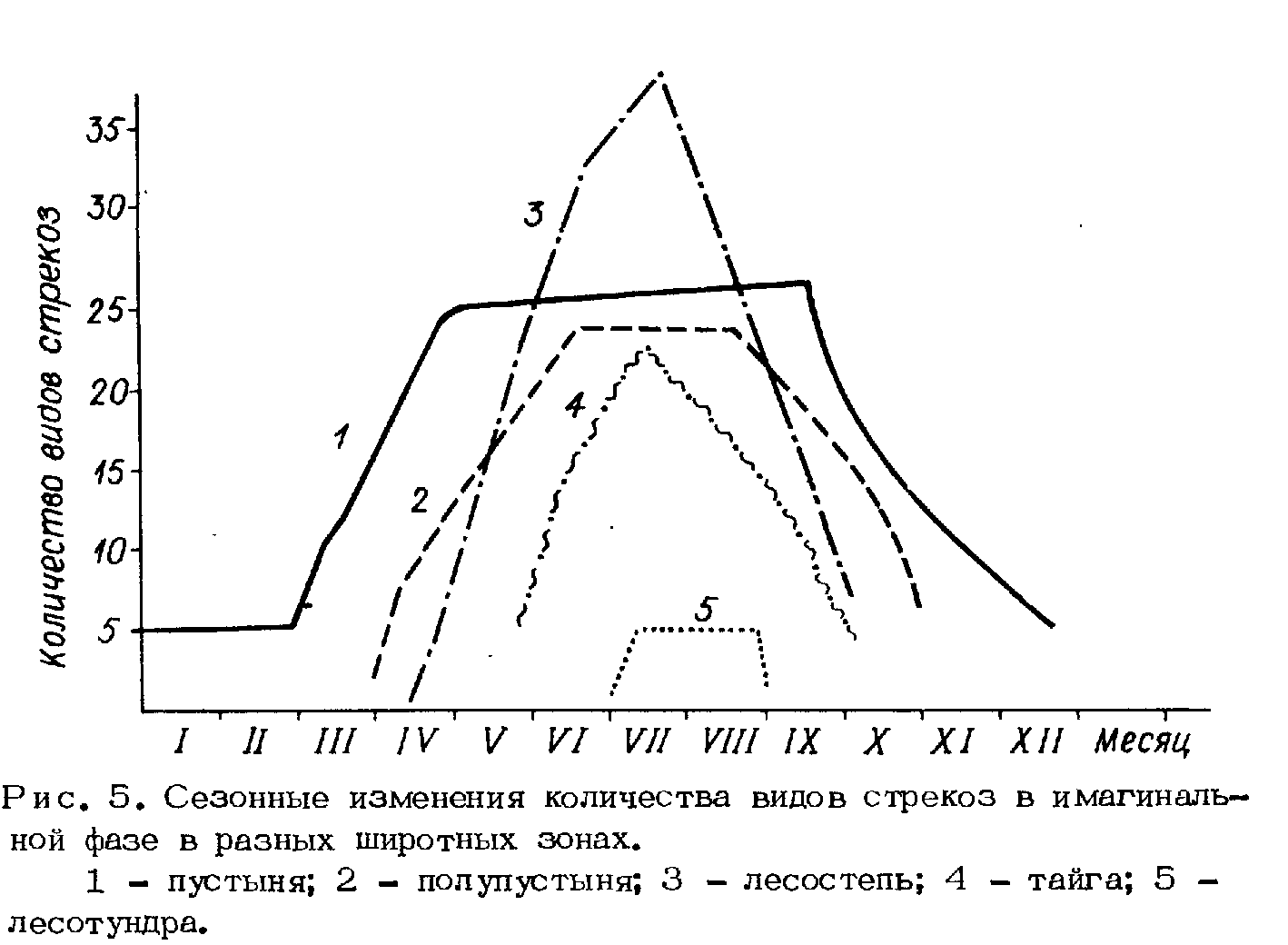 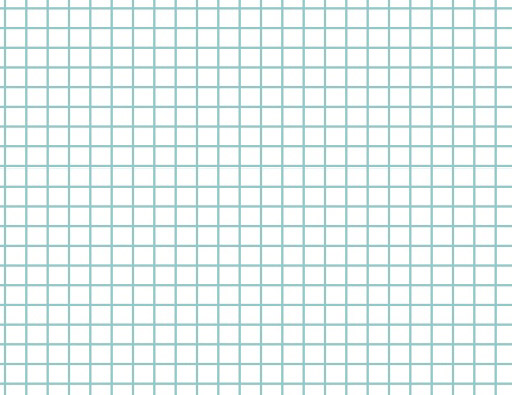 ГОЛОВА
ГРУДЬ
БРЮШКО
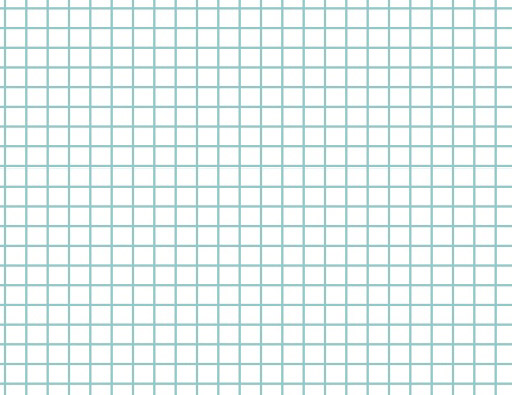 1 глаз – 
30.000 глазков (фасеток)
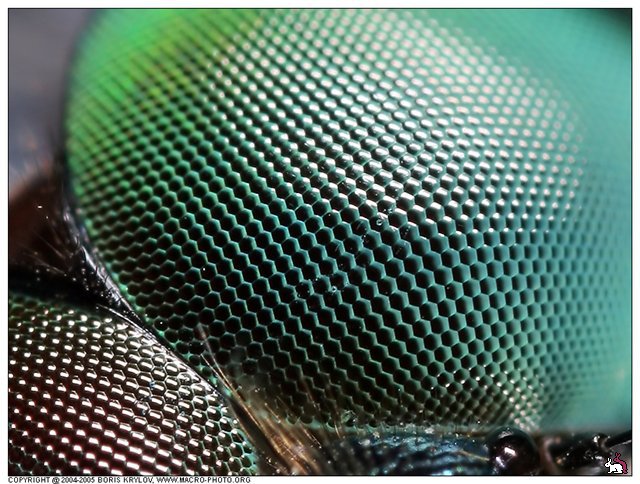 Может увидеть комара на расстоянии до 12 м.
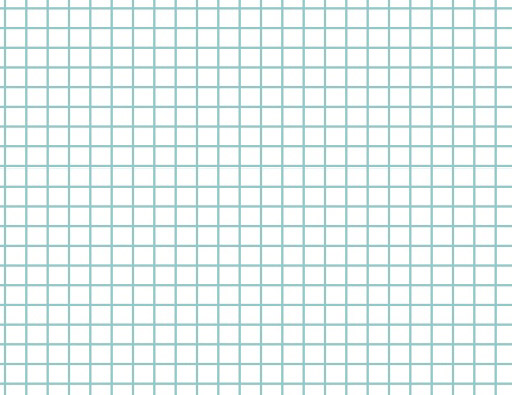 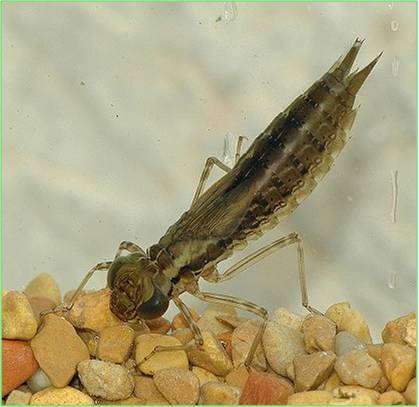 Самка откладывает яйца.
Личинка (нимфа).
Достигают 5 см.
Развиваются 2-3 года.
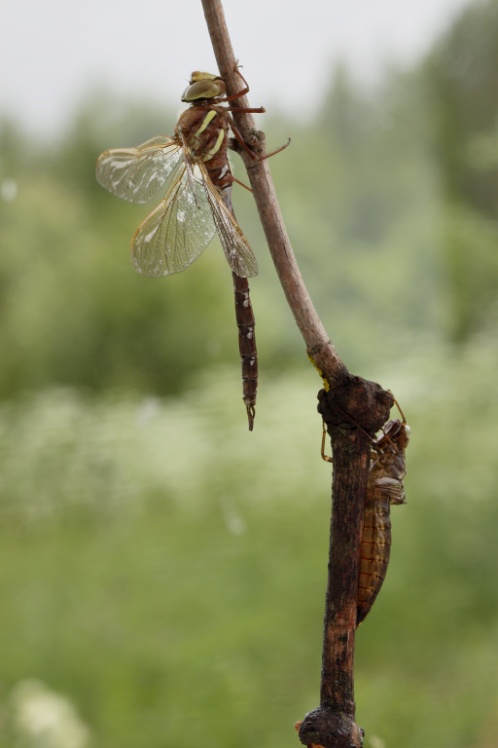 Взрослое насекомое.
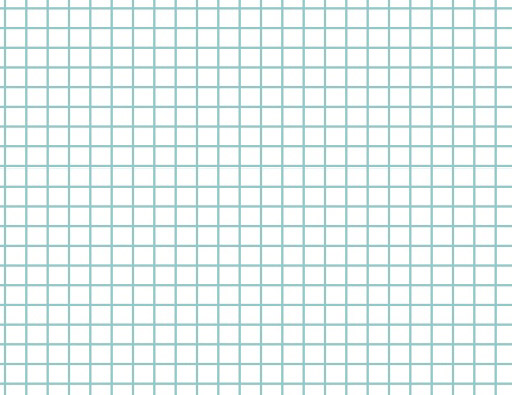 МАСКА
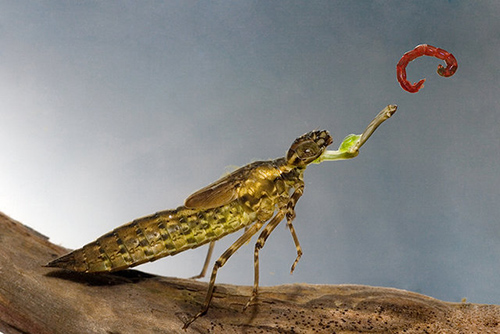 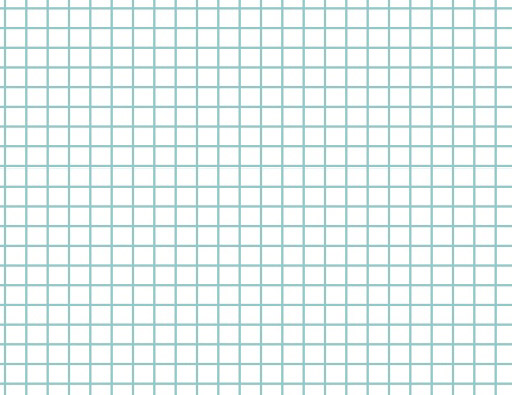 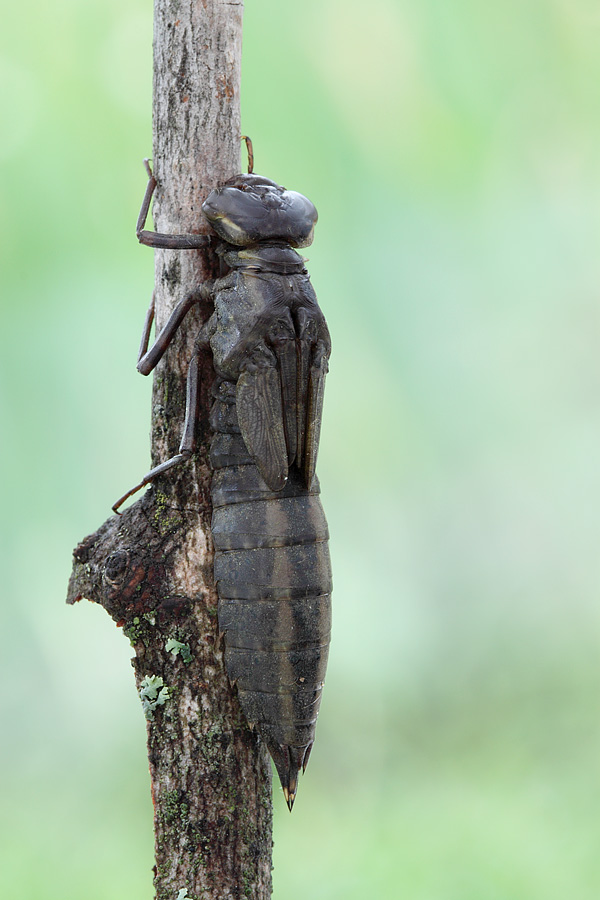 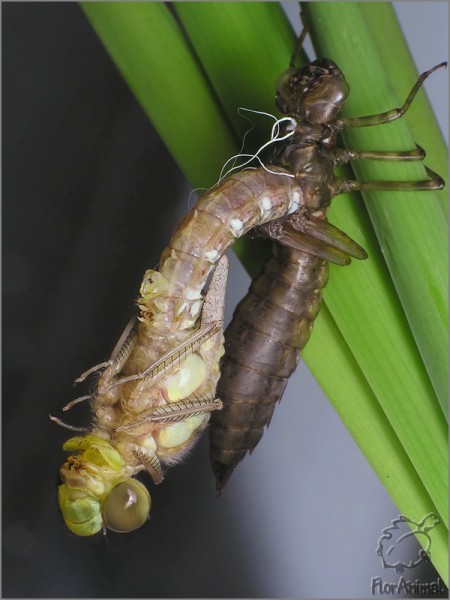 Период может занимать до 3 часов.
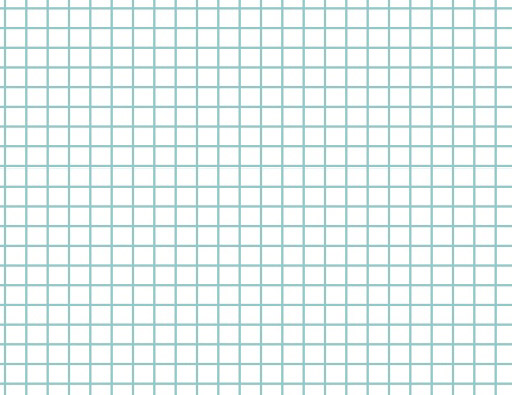 1 час – 40 мух.
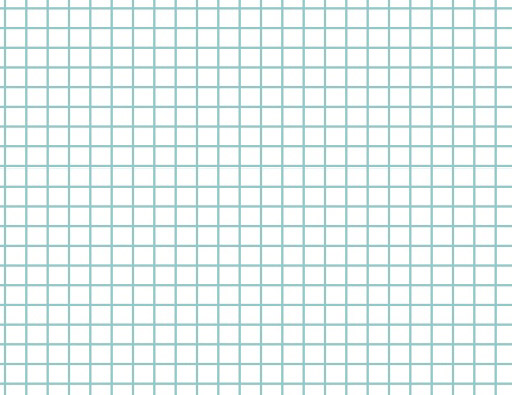 Наша помощница.
Корм для рыб и                           птиц.
Индикатор чистой воды.
Берегите стрекоз!
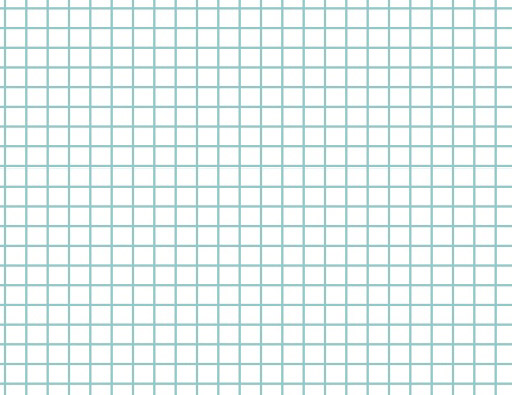 Использованная литература.
Джексон Т. Знаешь ли ты? Насекомые. Энциклопедия. – М.- Махаон, 2013.
Зелёные страниц: кн. для учащихся нач. кл. /  А.А. Плешаков. - 13-е изд. – М.: Просвещение, 2010.
Насекомые. Полная энциклопедия / пер. с англ. М Авдовиной. – М.: Эксмо, 2011.
 От земли до неба: атлас-определитель для учащихся нач. кл.  / А.А. Плешаков. – 8-е изд. – М: Просвещение, 2007.
Фауна и экология стрекоз  /  Под редакцией В.Г. Мордкович. - Новосибирск: Наука, 1989.
Википедия/[Электронный ресурс] / Режим доступа: ru.wikipedia.org
Золотой век букашек. Журнал. Вокруг Света/ [Электронный ресурс] / Режим доступа: www.vokrugsveta.ru/vs/article/7022/
Красавица из чудовища .Журнал. Вокруг Света / [Электронный ресурс] / Режим доступа: www.vokrugsveta.ru/vs/article/7422/
Летающее коромысло .  Журнал .  Вокруг Света / [Электронный ресурс] / Режим доступа: www.vokrugsveta.ru/vs/article/8459/
Школьный атлас определитель насекомых / [Электронный ресурс] / Режим доступа: http://edu.zelenogorsk.ru/